Planning Advisory Service (PAS)
Team of 9
Provide support to councils
Funded to help get local plans up-to-date and improve decision-making
Run event series on topical issues
Offer support through peer reviews
Who’s here today?
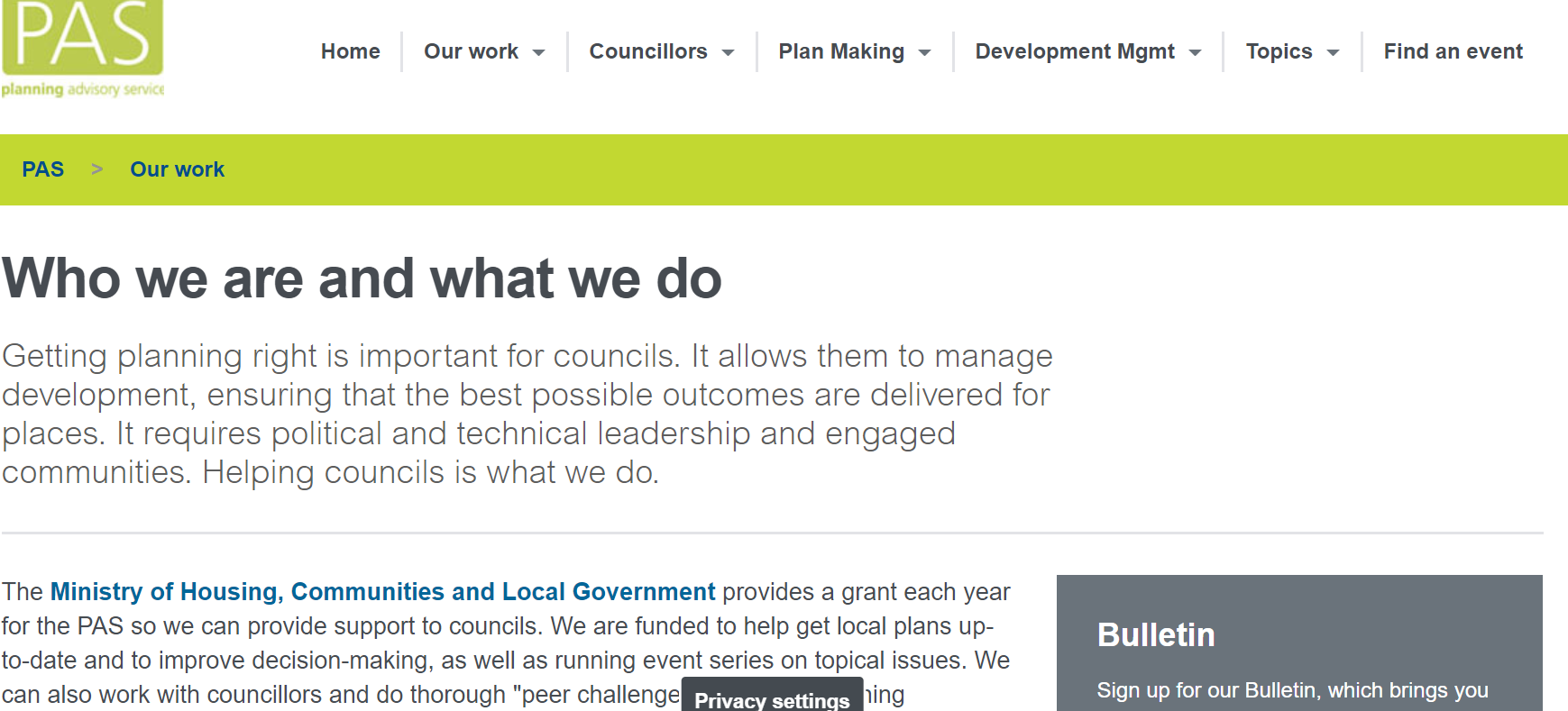 [Speaker Notes: Poll (Zoom): have you worked with PAS before?]
LPA Biodiversity Net Gain Capacity and Skills Project
Two year project funded by Defra started in March 2021
Focus on BNG, but also touching on LNRS and other relevant aspects of Environment Bill
Aim is to enable LPAs to be ‘day one ready’ for BNG
Develop a programme of training and support for 330+ LPAs England-wide:
Policy planners
Development management planners
Councillors
Outputs will include:
Community of LPA planners and members
Website and resources focused to key groups
What have we done so far
Information sharing - NE and Defra
Project, evaluation and communications plans
Website: https://www.local.gov.uk/pas/topics/environment
Knowledge Hub discussion
Workshops for LPAs
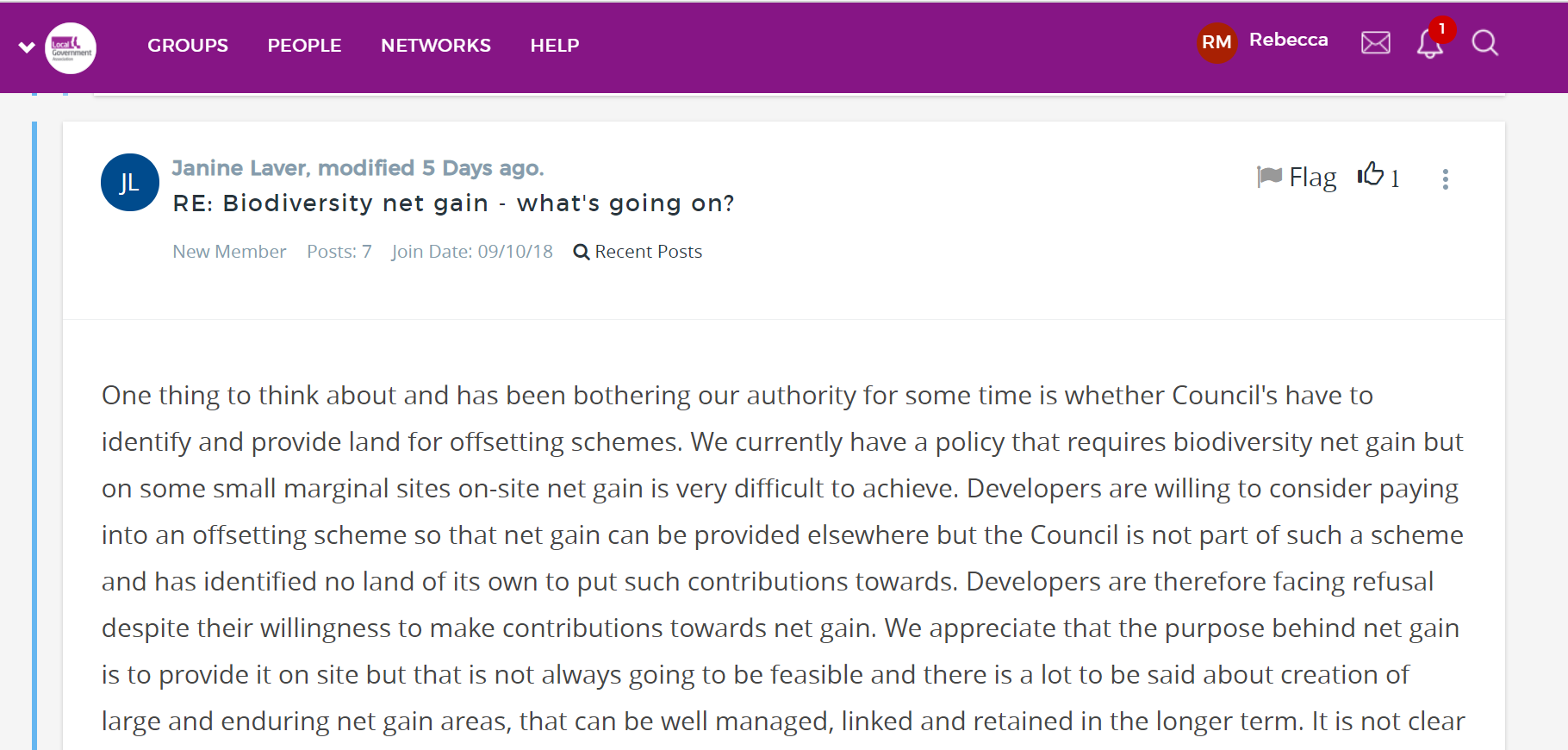 LPA workshops
>200 registered from >150 LPAs
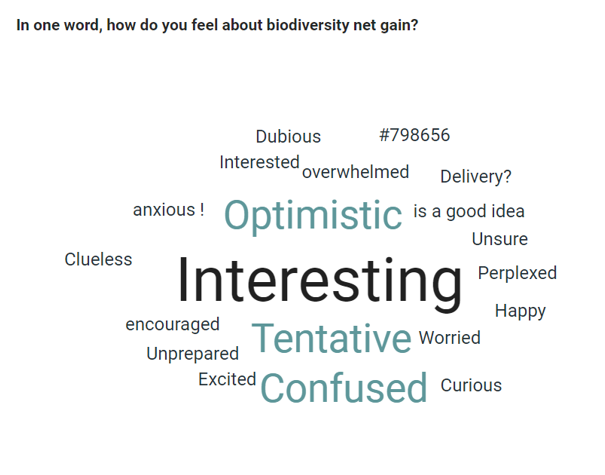 LPA workshops
Biodiversity Net Gain is currently encouraged in national planning policy, ahead of becoming mandatory through the provisions of the Environment Bill. Is your Authority currently involved in the delivery of any BNG in your authority area?

Yes – 49%
No – 51%
But the LPA journey can look very different …..
Place-making principles
Mandatory BNG
Now
[Speaker Notes: BNG market poll in Zoom]
LPA workshops
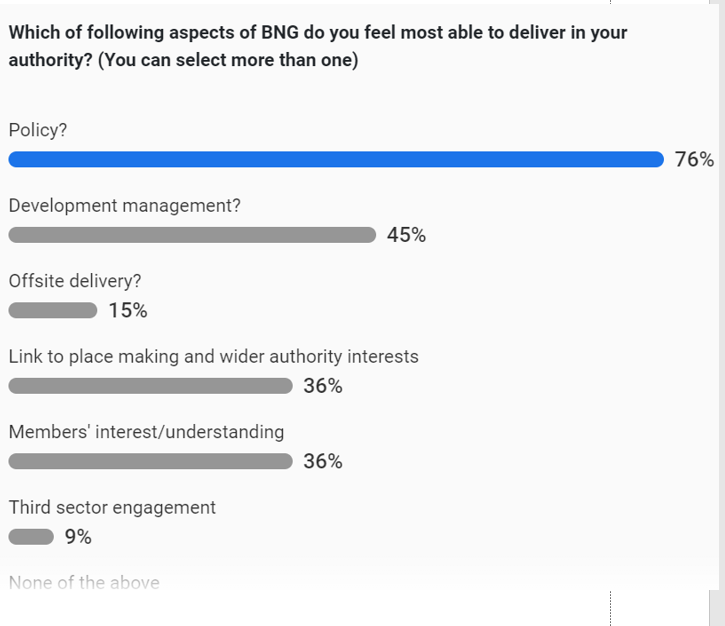 LPA workshops
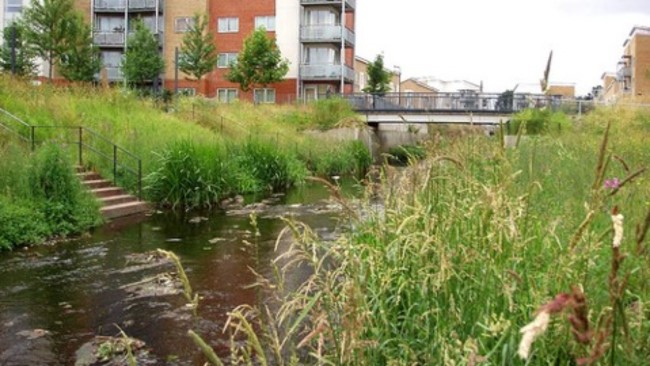 Key issues raised:
Viability
Resourcing and expertise
What evidence is needed for local plans
Monitoring
What’s next & how can you get involved?
Councillor workshop 16 June
Draft base offers
Set up LPA advisory group
Workshop for London Boroughs 15 July
Case studies/examples
Who’s engaging?
Who’s struggling?